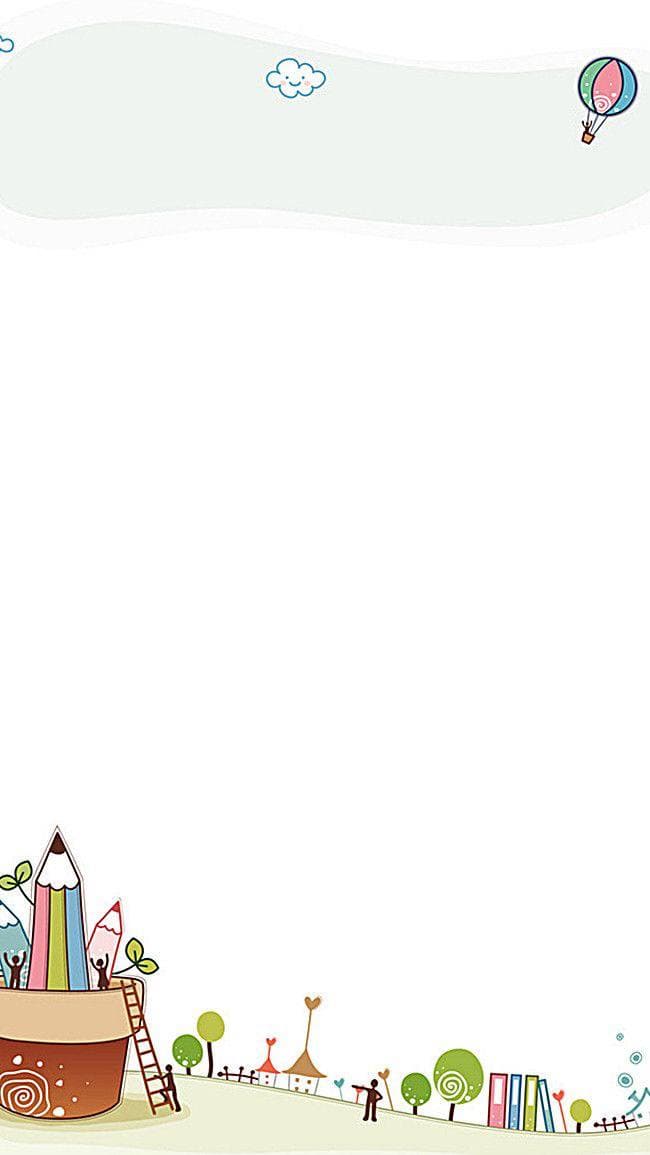 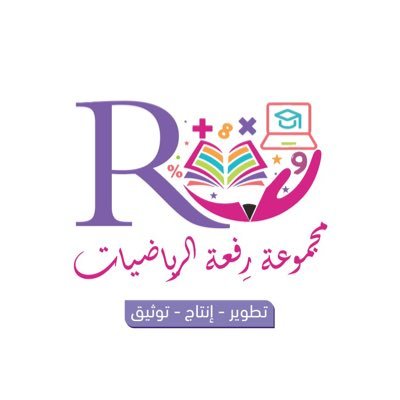 4-6   
قراءة البيانات الممثلة بالأعمدة
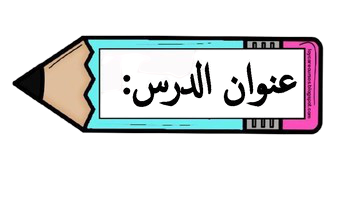 أ.أحـمـد الأحـمـدي  @ahmad9963
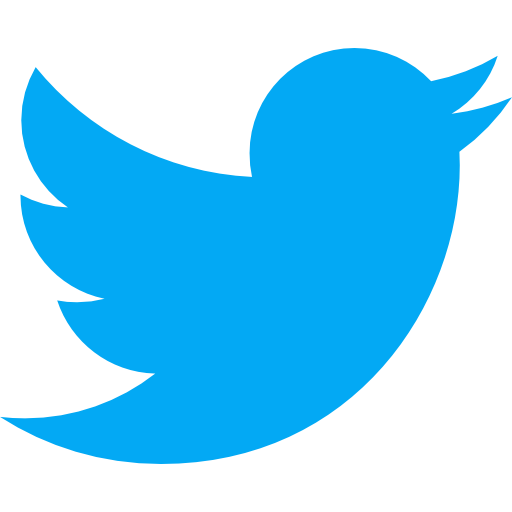 1
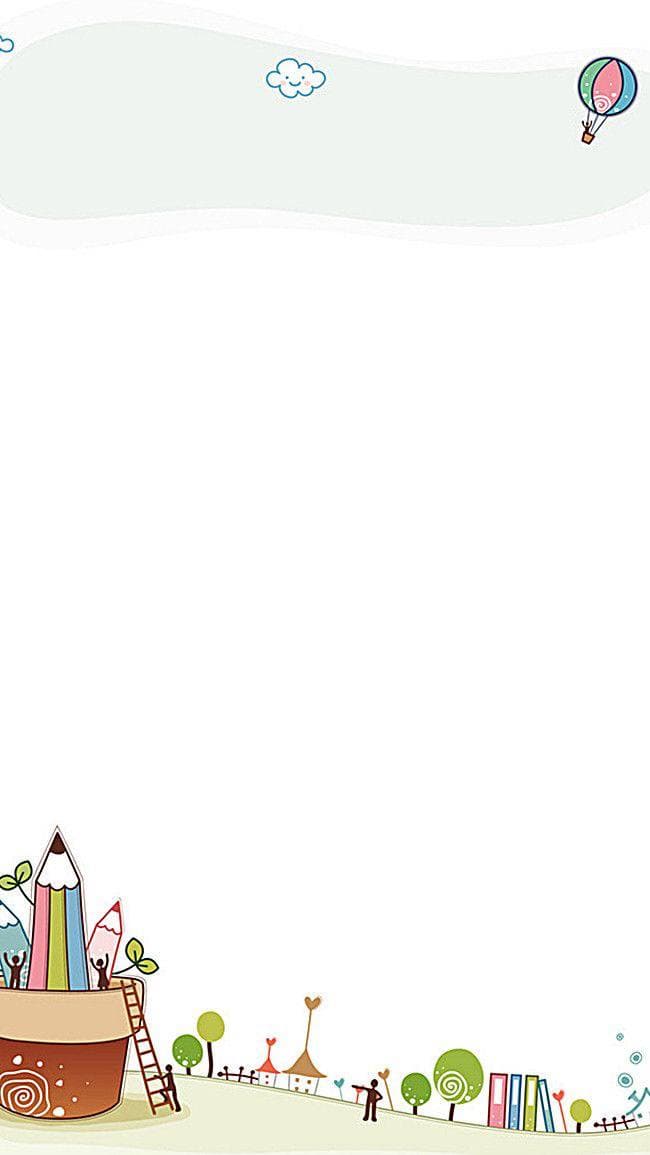 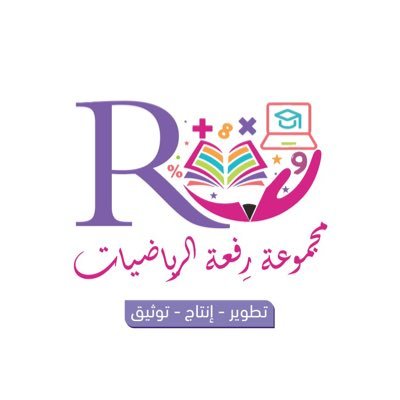 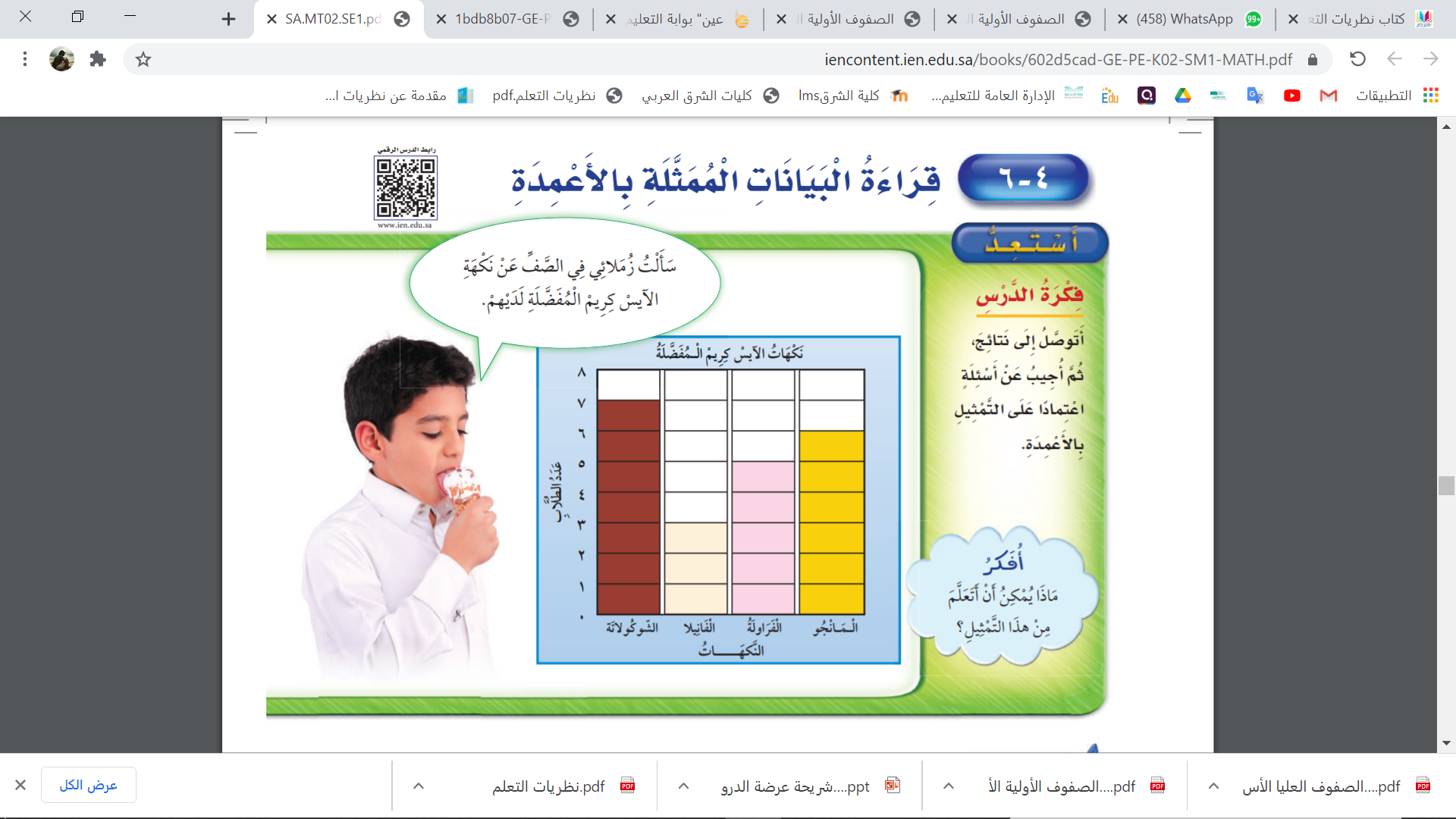 فكرة الدرس

أتوصل إلى نتائج، ثم أجيب عن أسئلة اعتمادا على التمثيل بالأعمدة.
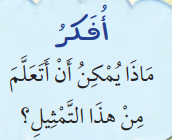 2
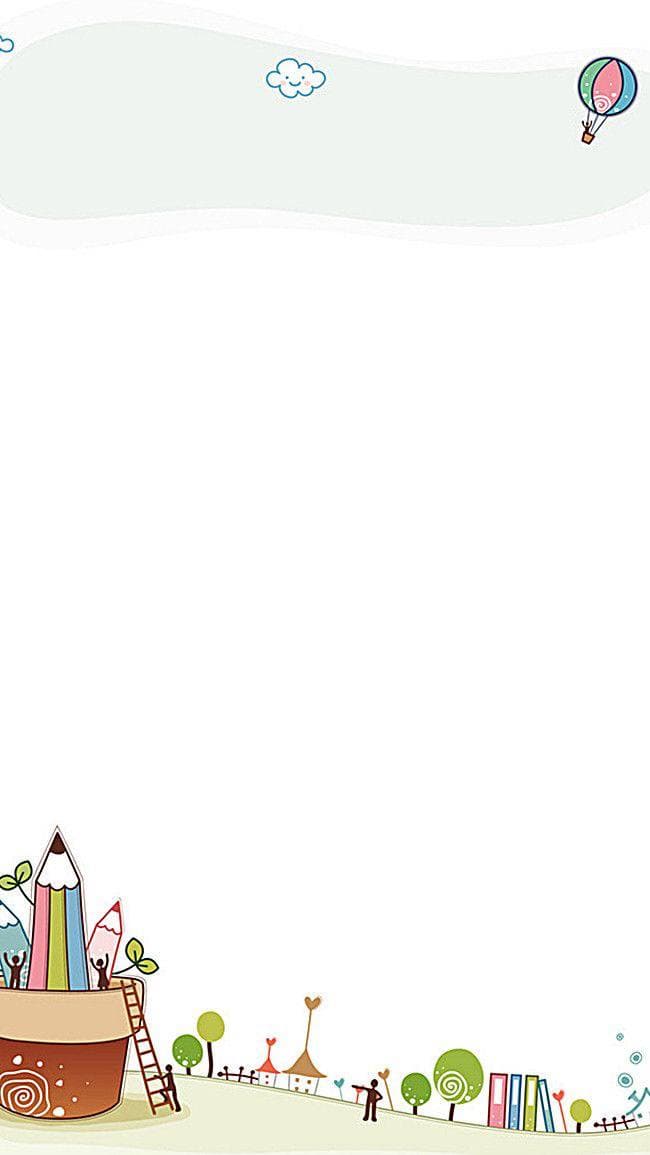 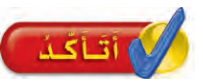 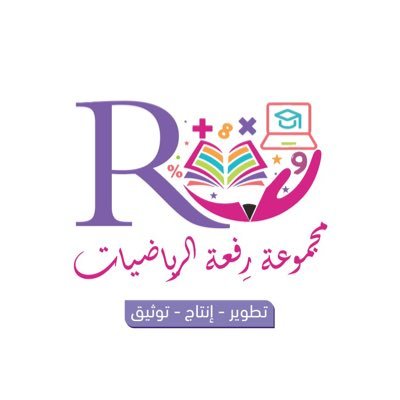 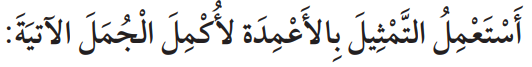 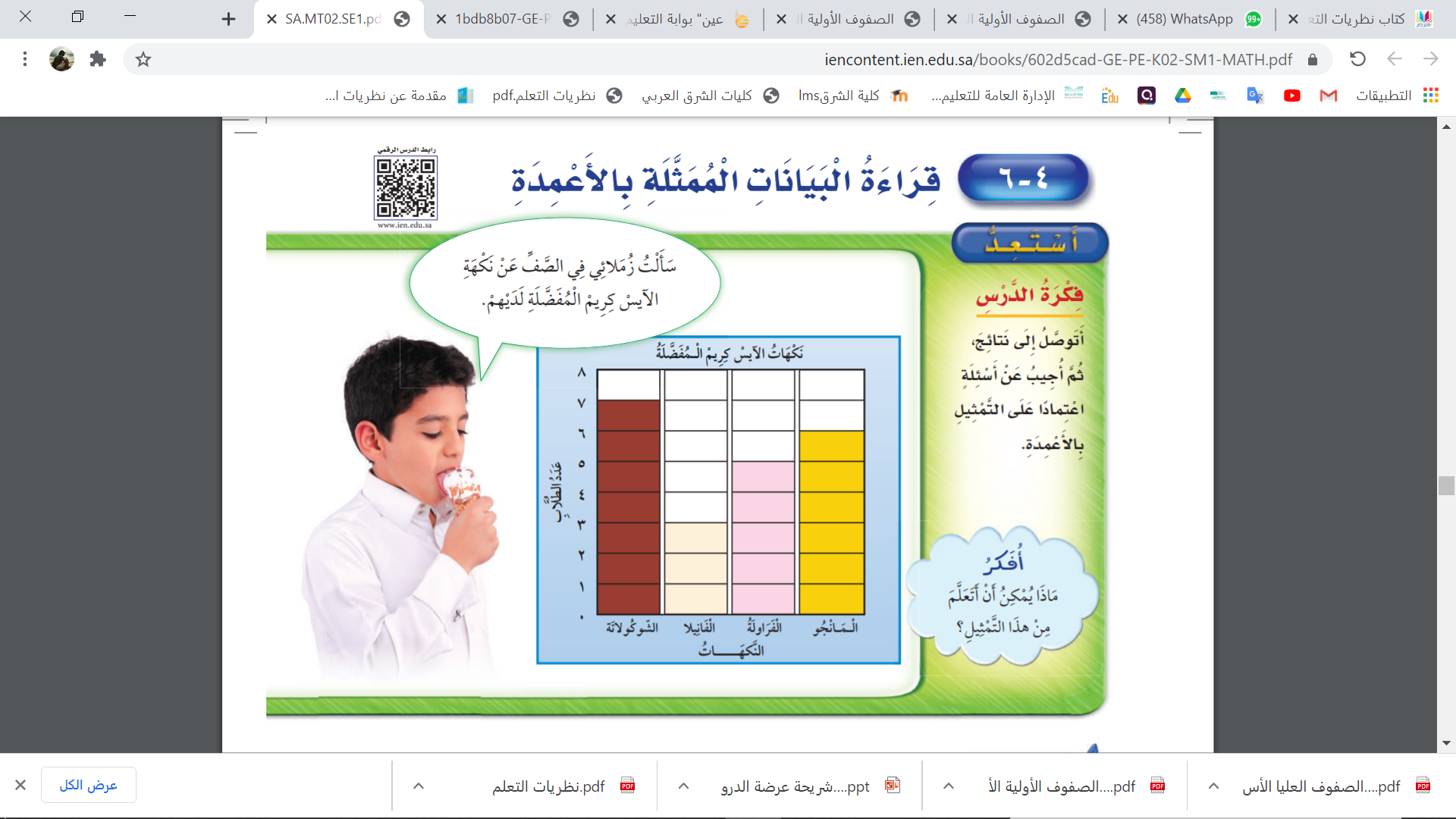 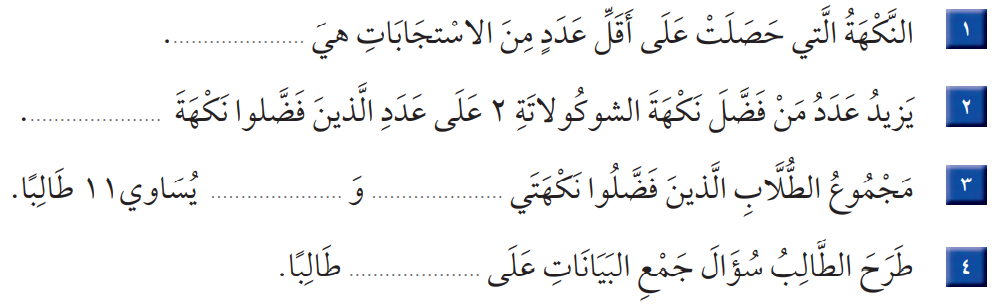 3
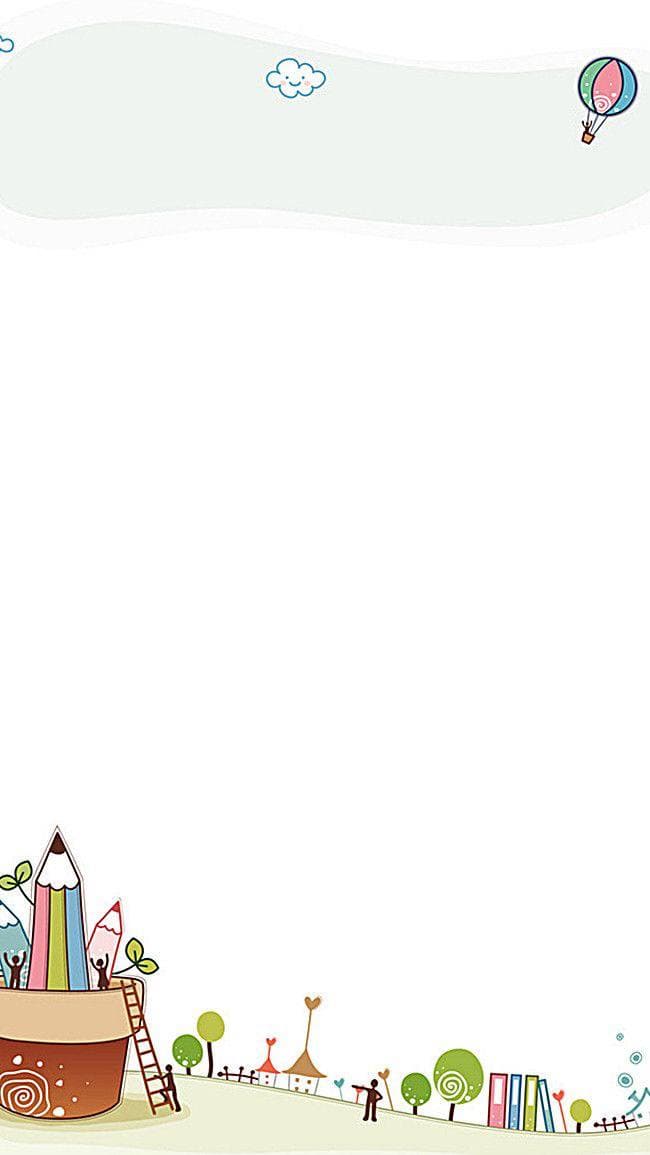 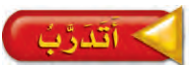 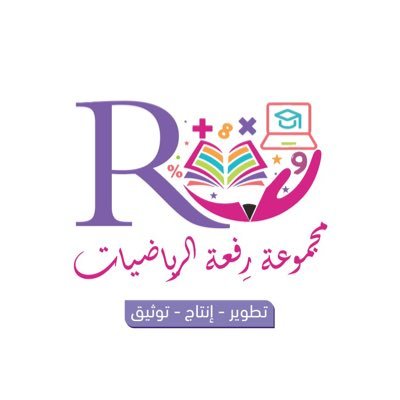 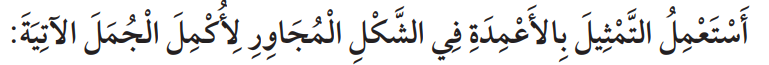 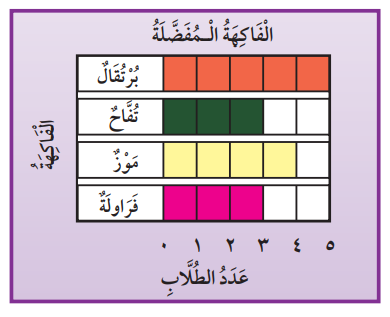 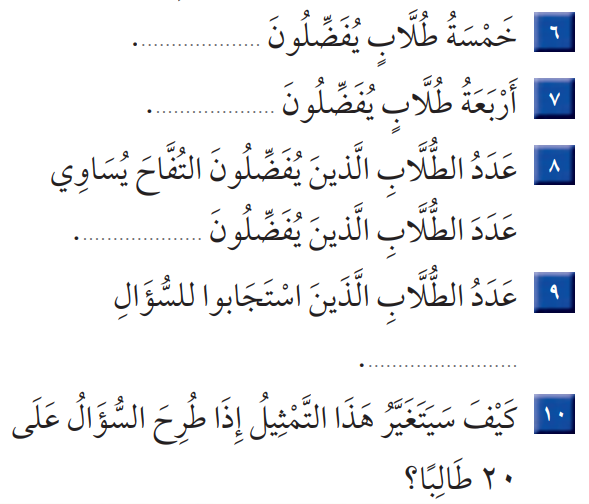 4
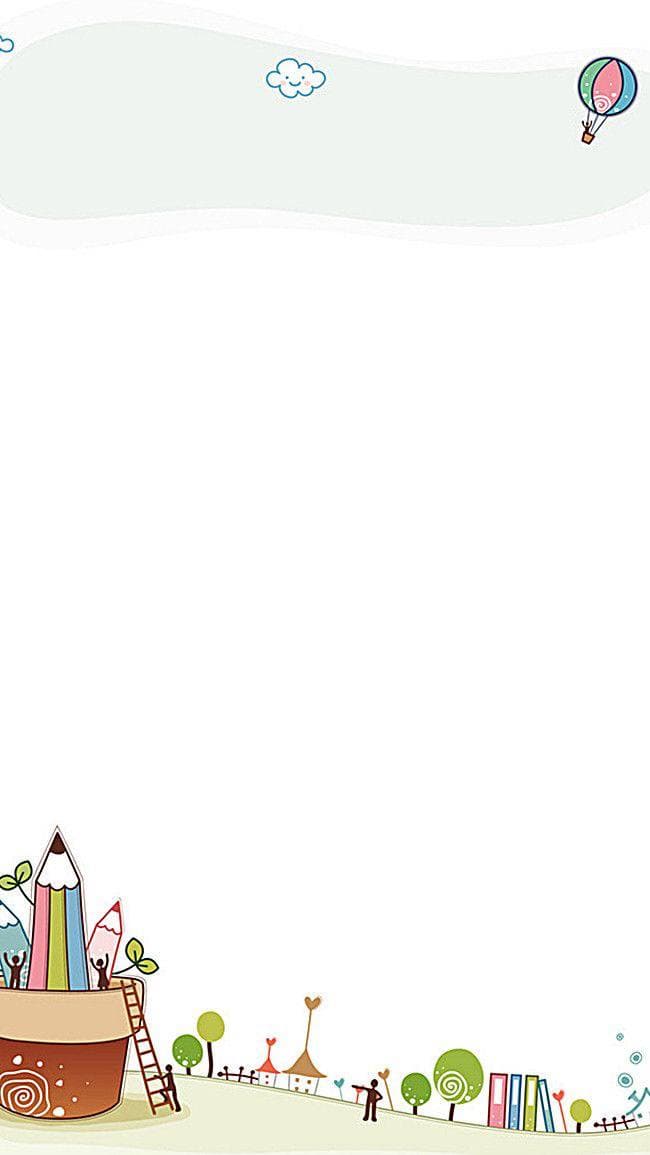 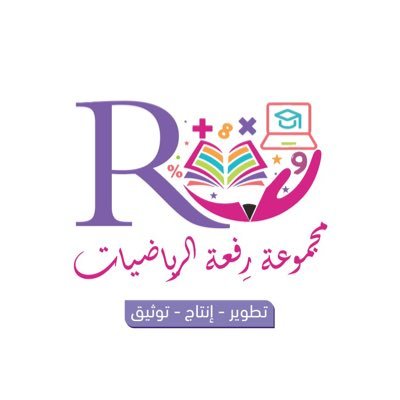 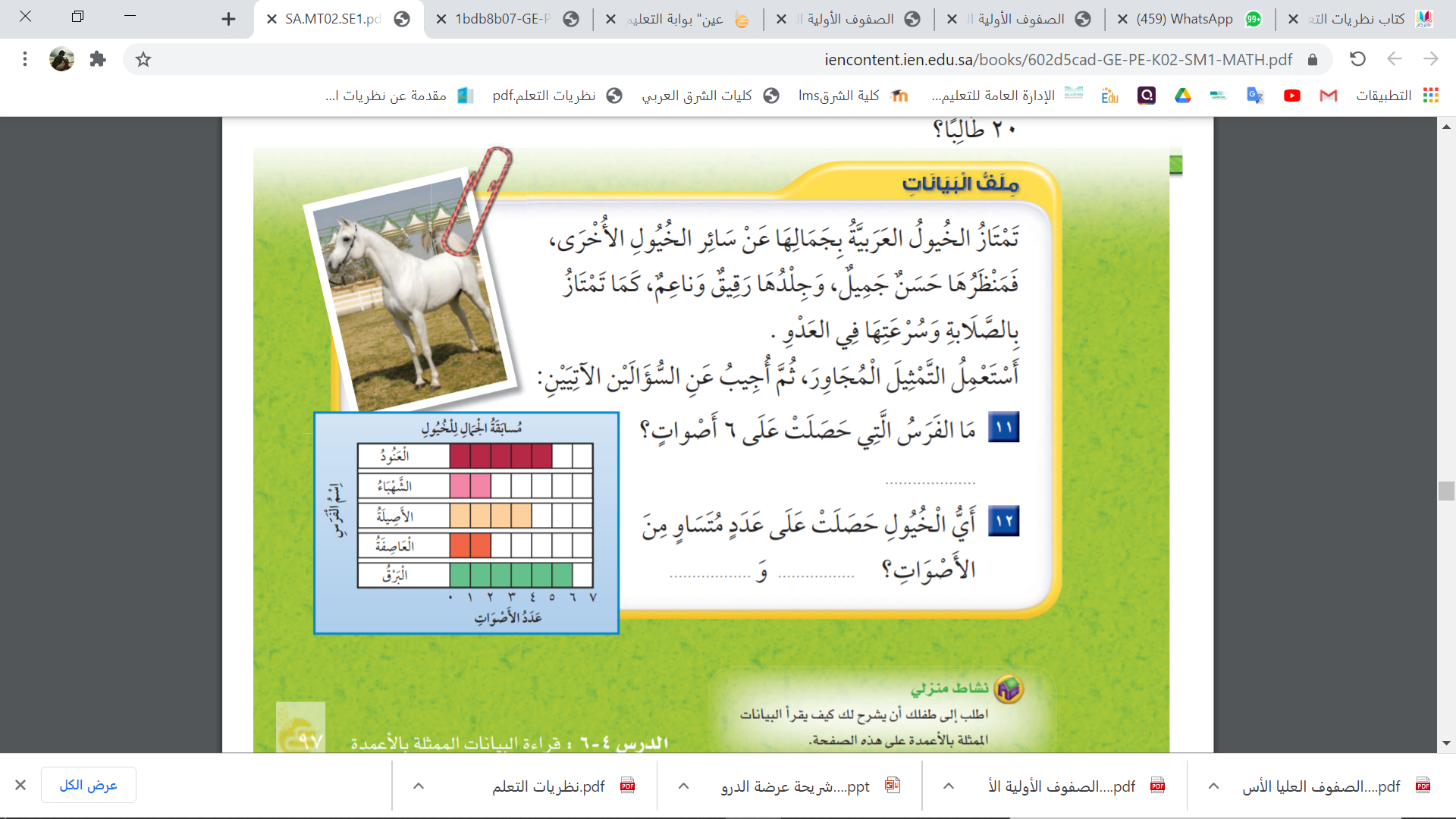 5